Seminary Heights
Church of Christ
9
Have Mercy O Lord
Psalm 51:1-19
Introduction
CONFESSION– vs. 1-6
REQUEST– vs. 7-13
DELIVERANCE– vs.  14-19
Conclusion
SIN = VIOLATION OF GOD’S LAW
[Speaker Notes: In times of uncertainty and hardship, the concept of God as a refuge is a powerful and comforting notion. This idea is deeply rooted in many religious and spiritual traditions, where God is perceived as a sanctuary and a protector for those who seek solace and security. The metaphor of God as a refuge embodies the essence of divine protection, offering believers a sense of peace and stability amidst life's storms.]
4  Whosoever committeth sin transgresseth also the law: for sin is the transgression of the law.
1 John 3:4 (KJV)
The one who commits sin is of the devil, for the devil has sinned from the beginning. The Son of God was revealed for this purpose: to
1Jn 3:8
Everyone who has been born of God does not sin, because his seed remains in him; he is not able to sin, because he has been born of God.
1Jn 3:9
The 1ST SIN – IN THE GARDEN
[Speaker Notes: Genesis 3:22-24 (KJV) 22  And the LORD God said, Behold, the man is become as one of us, to know good and evil: and now, lest he put forth his hand, and take also of the tree of life, and eat, and live for ever: 23  Therefore the LORD God sent him forth from the garden of Eden, to till the ground from whence he was taken. 24  So he drove out the man; and he placed at the east of the garden of Eden Cherubims, and a flaming sword which turned every way, to keep the way of the tree of life.]
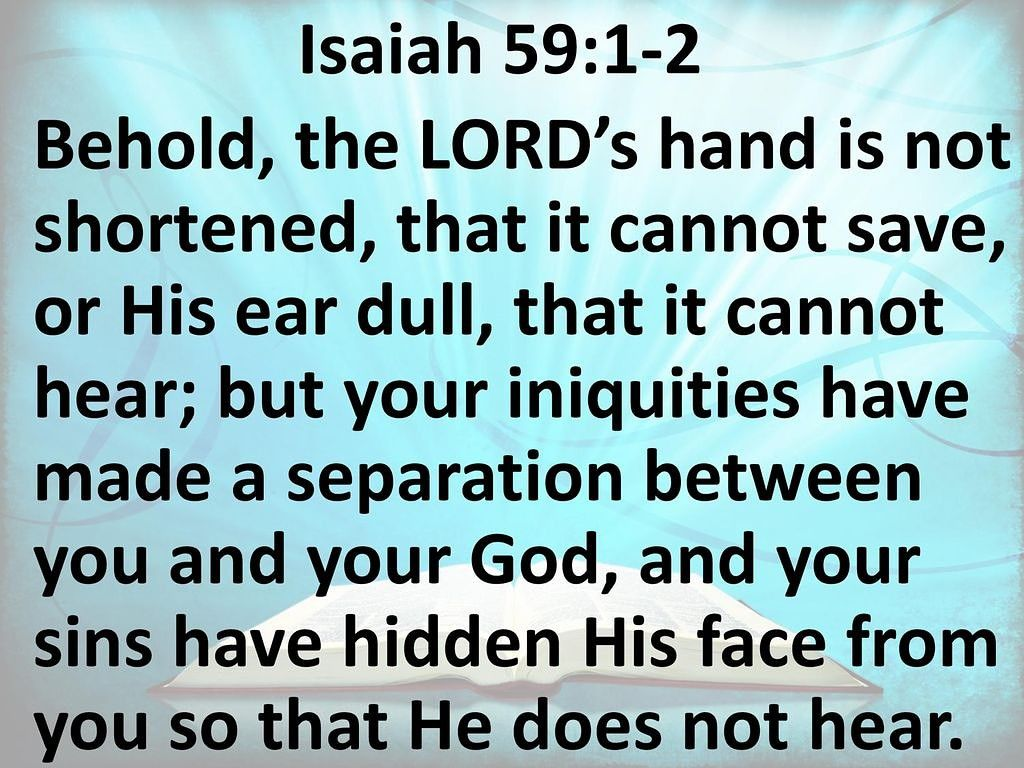 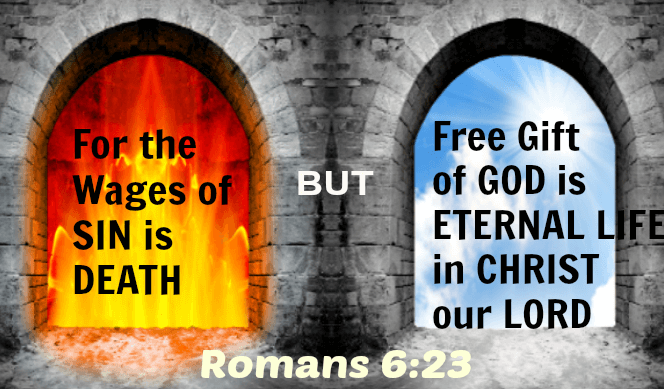 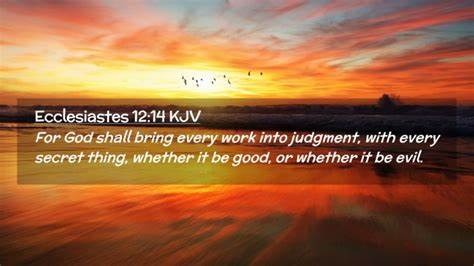 WE MUST NEVER ACT AS IF SIN DOESN’T OCCUR
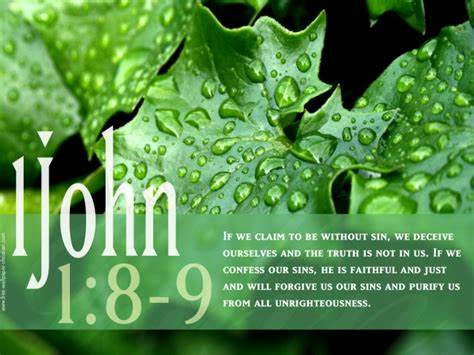 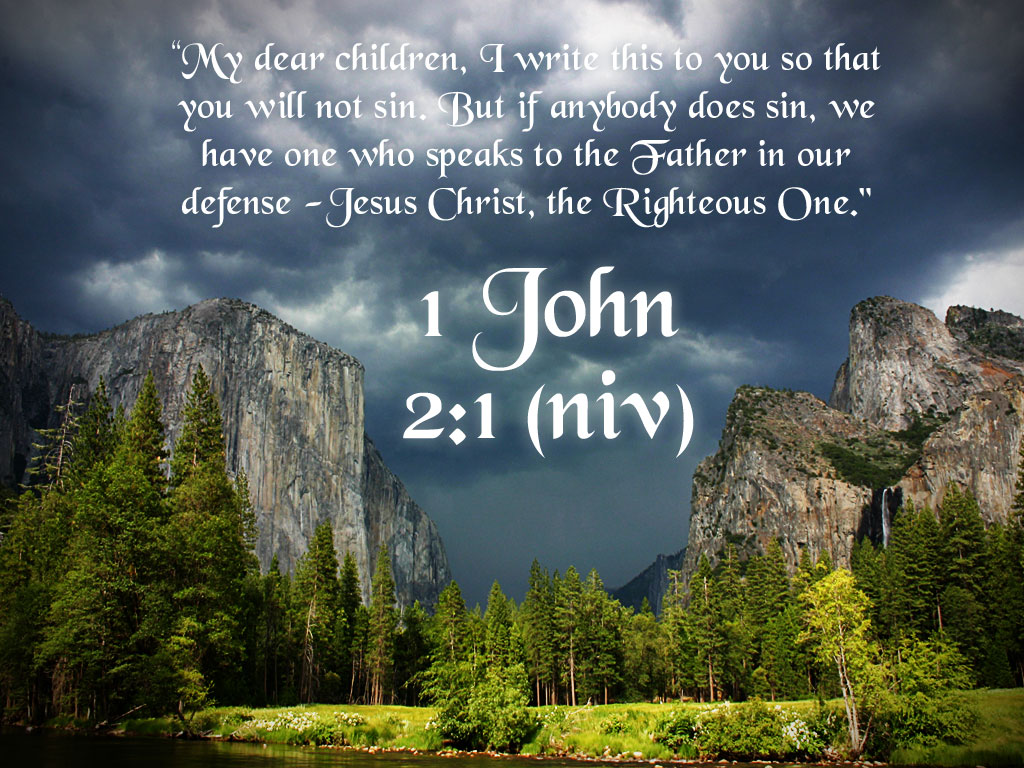 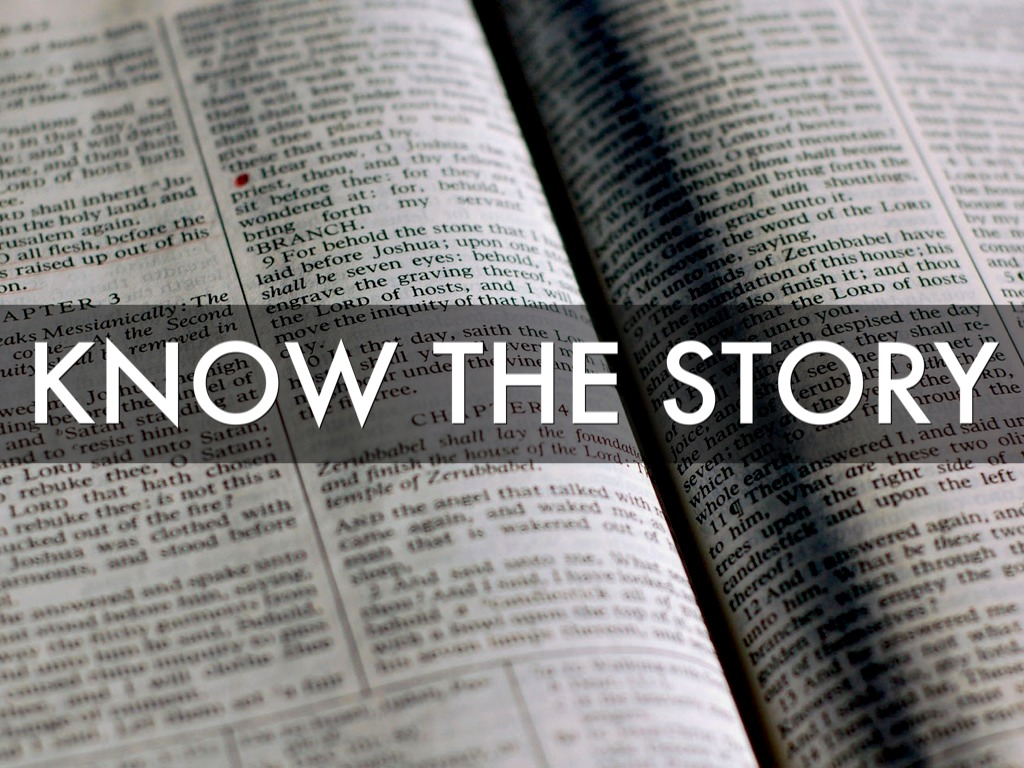 [Speaker Notes: 2 Samuel 12:1-14 (KJV) 
1  And the LORD sent Nathan unto David. And he came unto him, and said unto him, There were two men in one city; the one rich, and the other poor. 
2  The rich man had exceeding many flocks and herds: 
3  But the poor man had nothing, save one little ewe lamb, which he had bought and nourished up: and it grew up together with him, and with his children; it did eat of his own meat, and drank of his own cup, and lay in his bosom, and was unto him as a daughter. 
4  And there came a traveller unto the rich man, and he spared to take of his own flock and of his own herd, to dress for the wayfaring man that was come unto him; but took the poor man's lamb, and dressed it for the man that was come to him. 
5  And David's anger was greatly kindled against the man; and he said to Nathan, As the LORD liveth, the man that hath done this thing shall surely die: 
6  And he shall restore the lamb fourfold, because he did this thing, and because he had no pity. 
7  And Nathan said to David, Thou art the man. Thus saith the LORD God of Israel, I anointed thee king over Israel, and I delivered thee out of the hand of Saul; 
8  And I gave thee thy master's house, and thy master's wives into thy bosom, and gave thee the house of Israel and of Judah; and if that had been too little, I would moreover have given unto thee such and such things. 
9  Wherefore hast thou despised the commandment of the LORD, to do evil in his sight? thou hast killed Uriah the Hittite with the sword, and hast taken his wife to be thy wife, and hast slain him with the sword of the children of Ammon. 
10  Now therefore the sword shall never depart from thine house; because thou hast despised me, and hast taken the wife of Uriah the Hittite to be thy wife. 
11  Thus saith the LORD, Behold, I will raise up evil against thee out of thine own house, and I will take thy wives before thine eyes, and give them unto thy neighbour, and he shall lie with thy wives in the sight of this sun. 
12  For thou didst it secretly: but I will do this thing before all Israel, and before the sun. 
13  And David said unto Nathan, I have sinned against the LORD. And Nathan said unto David, The LORD also hath put away thy sin; thou shalt not die. 
14  Howbeit, because by this deed thou hast given great occasion to the enemies of the LORD to blaspheme, the child also that is born unto thee shall surely die.]
I. CONFESSION– vs. 1-6
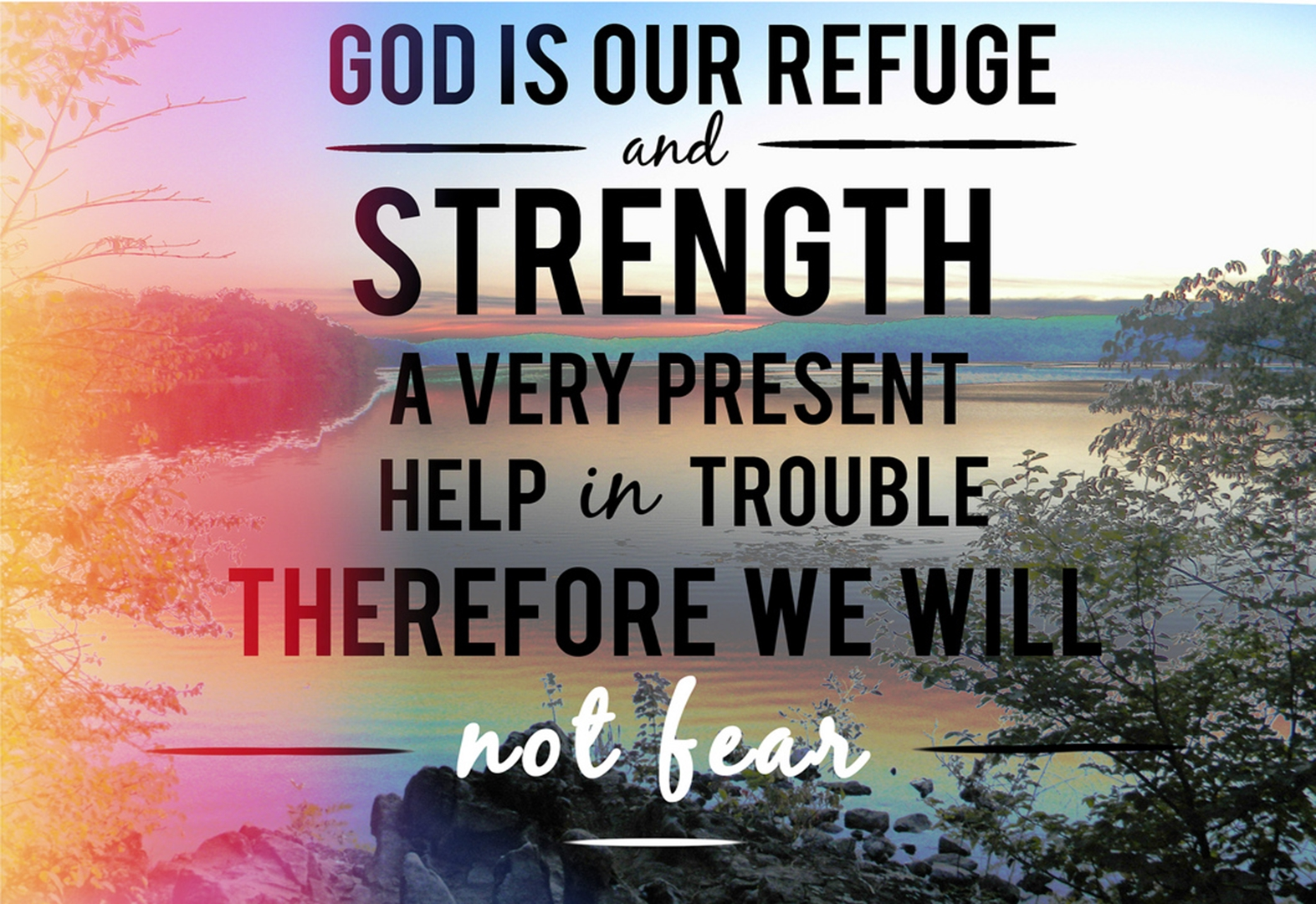 Have mercy upon me, O God, according to thy lovingkindness: according unto the multitude of thy tender mercies blot out my transgressions.
Psalm 51:1 (KJV)
[Speaker Notes: A.M. 2970. B.C. 1034. (Title.) when
2Sa 12:1-13 — So the LORD sent Nathan to David. When he arrived, he said to him: There were two men in a certain city, one rich and the other poor. 2 The rich man had very large flocks and herds, 3 but the poor man had nothing except one small ewe lamb that he had bought. He raised her, and she grew up with him and with his children. From his meager food she would eat, from his cup she would drink, and in his arms she would sleep. She was like a daughter to him. 4 Now a traveler came to the rich man, but the rich man could not bring himself to take one of his own sheep or cattle to prepare for the traveler who had come to him. Instead, he took the poor man's lamb and prepared it for his guest. 5 David was infuriated with the man and said to Nathan: "As the LORD lives, the man who did this deserves to die! 6 Because he has done this thing and shown no pity, he must pay four lambs for that lamb." 7 Nathan replied to David, "You are the man! This is what the LORD God of Israel says: 'I anointed you king over Israel, and I rescued you from Saul. 8 I gave your master's house to you and your master's wives into your arms, and I gave you the house of Israel and Judah, and if that was not enough, I would have given you even more. 9 Why then have you despised the LORD's command by doing what I consider evil? You struck down Uriah the Hittite with the sword and took his wife as your own wife ​— ​you murdered him with the Ammonite's sword. 10 Now therefore, the sword will never leave your house because you despised me and took the wife of Uriah the Hittite to be your own wife.' 11 "This is what the LORD says, 'I am going to bring disaster on you from your own family: I will take your wives and give them to another before your very eyes, and he will sleep with them in broad daylight. 12 You acted in secret, but I will do this before all Israel and in broad daylight.' " 13 David responded to Nathan, "I have sinned against the LORD." Then Nathan replied to David, "And the LORD has taken away your sin; you will not die. 
after
2Sa 11:2-27 — One evening David got up from his bed and strolled around on the roof of the palace. From the roof he saw a woman bathing ​— ​a very beautiful woman. 3 So David sent someone to inquire about her, and he said, "Isn't this Bathsheba, daughter of Eliam and wife of Uriah the Hittite? " 4 David sent messengers to get her, and when she came to him, he slept with her. Now she had just been purifying herself from her uncleanness. Afterward, she returned home. 5 The woman conceived and sent word to inform David: "I am pregnant." 6 David sent orders to Joab: "Send me Uriah the Hittite." So Joab sent Uriah to David. 7 When Uriah came to him, David asked how Joab and the troops were doing and how the war was going. 8 Then he said to Uriah, "Go down to your house and wash your feet." So Uriah left the palace, and a gift from the king followed him. 9 But Uriah slept at the door of the palace with all his master's servants; he did not go down to his house. 10 When it was reported to David, "Uriah didn't go home," David questioned Uriah, "Haven't you just come from a journey? Why didn't you go home? " 11 Uriah answered David, "The ark, Israel, and Judah are dwelling in tents, and my master Joab and his soldiers are camping in the open field. How can I enter my house to eat and drink and sleep with my wife? As surely as you live and by your life, I will not do this! " 12 "Stay here today also," David said to Uriah, "and tomorrow I will send you back." So Uriah stayed in Jerusalem that day and the next. 13 Then David invited Uriah to eat and drink with him, and David got him drunk. He went out in the evening to lie down on his cot with his master's servants, but he did not go home. 14 The next morning David wrote a letter to Joab and sent it with Uriah. 15 In the letter he wrote: Put Uriah at the front of the fiercest fighting, then withdraw from him so that he is struck down and dies. 16 When Joab was besieging the city, he put Uriah in the place where he knew the best enemy soldiers were. 17 Then the men of the city came out and attacked Joab, and some of the men from David's soldiers fell in battle; Uriah the Hittite also died. 18 Joab sent someone to report to David all the details of the battle. 19 He commanded the messenger, "When you've finished telling the king all the details of the battle — 20 if the king's anger gets stirred up and he asks you, 'Why did you get so close to the city to fight? Didn't you realize they would shoot from the top of the wall? 21 At Thebez, who struck Abimelech son of Jerubbesheth? Didn't a woman drop an upper millstone on him from the top of the wall so that he died? Why did you get so close to the wall? ' ​— ​then say, 'Your servant Uriah the Hittite is dead also.' " 22 Then the messenger left. When he arrived, he reported to David all that Joab had sent him to tell. 23 The messenger reported to David, "The men gained the advantage over us and came out against us in the field, but we counterattacked right up to the entrance of the city gate. 24 However, the archers shot down on your servants from the top of the wall, and some of the king's servants died. Your servant Uriah the Hittite is also dead." 25 David told the messenger, "Say this to Joab: 'Don't let this matter upset you because the sword devours all alike. Intensify your fight against the city and demolish it.' Encourage him." 26 When Uriah's wife heard that her husband Uriah had died, she mourned for him. 27 When the time of mourning ended, David had her brought to his house. She became his wife and bore him a son. However, the LORD considered what David had done to be evil. 
O God
Ps 25:6 — Remember, LORD, your compassion and your faithful love, for they have existed from antiquity. 
Ps 25:7 — Do not remember the sins of my youth or my acts of rebellion; in keeping with your faithful love, remember me because of your goodness, LORD. 
Ps 109:21 — But you, LORD, my Lord, deal kindly with me for your name's sake; because your faithful love is good, rescue me. 
Ps 119:124 — Deal with your servant based on your faithful love; teach me your statutes. 
Ex 34:6 — The LORD passed in front of him and proclaimed: The LORD ​— ​the LORD is a compassionate and gracious God, slow to anger and abounding in faithful love and truth, 
Ex 34:7 — maintaining faithful love to a thousand generations, forgiving iniquity, rebellion, and sin. But he will not leave the guilty unpunished, bringing the fathers' iniquity on the children and grandchildren to the third and fourth generation. 
Nu 14:18 — The LORD is slow to anger and abounding in faithful love, forgiving iniquity and rebellion. But he will not leave the guilty unpunished, bringing the consequences of the fathers' iniquity on the children to the third and fourth generation. 
Nu 14:19 — Please pardon the iniquity of this people, in keeping with the greatness of your faithful love, just as you have forgiven them from Egypt until now." 
Da 9:9 — Compassion and forgiveness belong to the Lord our God, though we have rebelled against him 
Da 9:18 — Listen closely, my God, and hear. Open your eyes and see our desolations and the city that bears your name. For we are not presenting our petitions before you based on our righteous acts, but based on your abundant compassion. 
Mic 7:18 — Who is a God like you, forgiving iniquity and passing over rebellion for the remnant of his inheritance? He does not hold on to his anger forever, because he delights in faithful love. 
Mic 7:19 — He will again have compassion on us; he will vanquish our iniquities. You will cast all our sins into the depths of the sea. 
Ro 5:20 — The law came along to multiply the trespass. But where sin multiplied, grace multiplied even more 
Ro 5:21 — so that, just as sin reigned in death, so also grace will reign through righteousness, resulting in eternal life through Jesus Christ our Lord. 
Eph 1:6-8 — to the praise of his glorious grace that he lavished on us in the Beloved One. 7 In him we have redemption through his blood, the forgiveness of our trespasses, according to the riches of his grace 8 that he richly poured out on us with all wisdom and understanding. 
Eph 2:4-7 — But God, who is rich in mercy, because of his great love that he had for us, 5 made us alive with Christ even though we were dead in trespasses. You are saved by grace! 6 He also raised us up with him and seated us with him in the heavens in Christ Jesus, 7 so that in the coming ages he might display the immeasurable riches of his grace through his kindness to us in Christ Jesus. 
multitude
Ps 5:7 — But I enter your house by the abundance of your faithful love; I bow down toward your holy temple in reverential awe of you. 
Ps 69:13 — But as for me, LORD, my prayer to you is for a time of favor. In your abundant, faithful love, God, answer me with your sure salvation. 
Ps 69:16 — Answer me, LORD, for your faithful love is good. In keeping with your abundant compassion, turn to me. 
Ps 106:7 — Our fathers in Egypt did not grasp the significance of your wondrous works or remember your many acts of faithful love; instead, they rebelled by the sea ​— ​the Red Sea. 
Ps 106:45 — remembered his covenant with them, and relented according to the abundance of his faithful love. 
Isa 63:7 — I will make known the LORD's faithful love and the LORD's praiseworthy acts, because of all the LORD has done for us — even the many good things he has done for the house of Israel, which he did for them based on his compassion and the abundance of his faithful love. 
Isa 63:15 — Look down from heaven and see from your lofty home ​— ​holy and beautiful. Where is your zeal and your might? Your yearning and your compassion are withheld from me. 
La 3:32 — Even if he causes suffering, he will show compassion according to the abundance of his faithful love. 
tender
Ps 40:11 — LORD, you do not withhold your compassion from me. Your constant love and truth will always guard me. 
Ps 77:9 — Has God forgotten to be gracious? Has he in anger withheld his compassion? " Selah 
Ps 145:9 — The LORD is good to everyone; his compassion rests on all he has made. 
blot
Ps 51:9 — Turn your face away from my sins and blot out all my guilt. 
Ne 4:5 — Do not cover their guilt or let their sin be erased from your sight, because they have angered the builders. 
Isa 43:25 — "I ​— ​I sweep away your transgressions for my own sake and remember your sins no more. 
Isa 44:22 — I have swept away your transgressions like a cloud, and your sins like a mist. Return to me, for I have redeemed you. 
Jer 18:23 — But you, LORD, know all their deadly plots against me. Do not wipe out their iniquity; do not blot out their sin before you. Let them be forced to stumble before you; deal with them in the time of your anger. 
Ac 3:19 — Therefore repent and turn back, so that your sins may be wiped out, 
Col 2:14 — He erased the certificate of debt, with its obligations, that was against us and opposed to us, and has taken it away by nailing it to the cross. 

Ps 62:8 — Trust in him at all times, you people; pour out your hearts before him. God is our refuge. Selah 

Ps 91:1-9 — Lord, you have been our refuge in every generation. 2 I will say concerning the LORD, who is my refuge and my fortress, my God in whom I trust: 3 He himself will rescue you from the bird trap, from the destructive plague. 4 He will cover you with his feathers; you will take refuge under his wings. His faithfulness will be a protective shield. 5 You will not fear the terror of the night, the arrow that flies by day, 6 the plague that stalks in darkness, or the pestilence that ravages at noon. 7 Though a thousand fall at your side and ten thousand at your right hand, the pestilence will not reach you. 8 You will only see it with your eyes and witness the punishment of the wicked. 9 Because you have made the LORD ​— ​my refuge, the Most High ​— ​your dwelling place, 

Ps 142:5 — I cry to you, LORD; I say, "You are my shelter, my portion in the land of the living." 

Pr 14:26 — In the fear of the LORD one has strong confidence and his children have a refuge. 

Pr 18:10 — The name of the LORD is a strong tower; the righteous run to it and are protected. 

Lk 13:34 — “Jerusalem, Jerusalem, who kills the prophets and stones those who are sent to her. How often I wanted to gather your children together, as a hen gathers her chicks under her wings, but you were not willing! 

Heb 6:18 — so that through two unchangeable things, in which it is impossible for God to lie, we who have fled for refuge might have strong encouragement to seize the hope set before us. 

a very
Ps 145:18 — The LORD is near all who call out to him, all who call out to him with integrity. 

Ge 22:14 — And Abraham named that place The LORD Will Provide, so today it is said: "It will be provided on the LORD's mountain." 

Dt 4:7 — For what great nation is there that has a god near to it as the LORD our God is to us whenever we call to him? 

2Sa 22:17-20 — He reached down from on high and took hold of me; he pulled me out of deep water. 18 He rescued me from my powerful enemy and from those who hated me, for they were too strong for me. 19 They confronted me in the day of my calamity, but the LORD was my support. 20 He brought me out to a spacious place; he rescued me because he delighted in me.]
2  Wash me throughly from mine iniquity, and cleanse me from my sin.
Psalm 51:2 (KJV)
[Speaker Notes: Wash
Ps 51:7 — Purify me with hyssop, and I will be clean; wash me, and I will be whiter than snow. 

Eze 36:25 — I will also sprinkle clean water on you, and you will be clean. I will cleanse you from all your impurities and all your idols. 

Zec 13:1 — "On that day a fountain will be opened for the house of David and for the residents of Jerusalem, to wash away sin and impurity. 

1Co 6:11 — And some of you used to be like this. But you were washed, you were sanctified, you were justified in the name of the Lord Jesus Christ and by the Spirit of our God. 

Heb 9:13 — For if the blood of goats and bulls and the ashes of a young cow, sprinkling those who are defiled, sanctify for the purification of the flesh, 

Heb 9:14 — how much more will the blood of Christ, who through the eternal Spirit offered himself without blemish to God, cleanse our consciences from dead works so that we can serve the living God? 

Heb 10:21 — and since we have a great high priest over the house of God, 

Heb 10:22 — let us draw near with a true heart in full assurance of faith, with our hearts sprinkled clean from an evil conscience and our bodies washed in pure water. 

1Jn 1:7-9 — If we walk in the light as he himself is in the light, we have fellowship with one another, and the blood of Jesus his Son cleanses us from all sin. 8 If we say, "We have no sin," we are deceiving ourselves, and the truth is not in us. 9 If we confess our sins, he is faithful and righteous to forgive us our sins and to cleanse us from all unrighteousness. 

Rev 1:5 — and from Jesus Christ, the faithful witness, the firstborn from the dead and the ruler of the kings of the earth. To him who loves us and has set us free from our sins by his blood, 

Rev 7:14 — I said to him, "Sir, you know." Then he told me: These are the ones coming out of the great tribulation. They washed their robes and made them white in the blood of the Lamb. 

cleanse
Ps 51:7 — Purify me with hyssop, and I will be clean; wash me, and I will be whiter than snow. 

Ps 19:12 — Who perceives his unintentional sins? Cleanse me from my hidden faults.]
3  For I acknowledge my transgressions: and my sin is ever before me.
Psalm 51:3 (KJV)
[Speaker Notes: For I
Ps 32:5 — Then I acknowledged my sin to you and did not conceal my iniquity. I said, "I will confess my transgressions to the LORD," and you forgave the guilt of my sin. Selah 

Ps 38:18 — So I confess my iniquity; I am anxious because of my sin. 

Lev 26:40 — "But when they confess their iniquity and the iniquity of their fathers ​— ​their unfaithfulness that they practiced against me, and how they acted with hostility toward me, 

Lev 26:41 — and I acted with hostility toward them and brought them into the land of their enemies ​— ​and when their uncircumcised hearts are humbled and they make amends for their iniquity, 

Ne 9:2 — Those of Israelite descent separated themselves from all foreigners, and they stood and confessed their sins and the iniquities of their fathers. 

Job 33:27 — He will look at men and say, "I have sinned and perverted what was right; yet I did not get what I deserved. 

Pr 28:13 — The one who conceals his sins will not prosper, but whoever confesses and renounces them will find mercy. 

Lk 15:18-21 — I'll get up, go to my father, and say to him, Father, I have sinned against heaven and in your sight. 19 I'm no longer worthy to be called your son. Make me like one of your hired workers.' 20 So he got up and went to his father. But while the son was still a long way off, his father saw him and was filled with compassion. He ran, threw his arms around his neck, and kissed him. 21 The son said to him, 'Father, I have sinned against heaven and in your sight. I'm no longer worthy to be called your son.' 

my sin
Ps 40:12 — For troubles without number have surrounded me; my iniquities have overtaken me; I am unable to see. They are more than the hairs of my head, and my courage leaves me. 

Isa 59:12 — For our transgressions have multiplied before you, and our sins testify against us. For our transgressions are with us, and we know our iniquities: 

Jer 3:25 — Let us lie down in our shame; let our disgrace cover us. We have sinned against the LORD our God, both we and our fathers, from the time of our youth even to this day. We have not obeyed the LORD our God."]
4  Against thee, thee only, have I sinned, and done this evil in thy sight: that thou mightest be justified when thou speakest, and be clear when thou judgest.
Psalm 51:4 (KJV)
[Speaker Notes: Against
Ge 9:6 — Whoever sheds human blood, by humans his blood will be shed, for God made humans in his image. 

Ge 20:6 — Then God said to him in the dream, "Yes, I know that you did this with a clear conscience. I have also kept you from sinning against me. Therefore I have not let you touch her. 

Ge 39:9 — No one in this house is greater than I am. He has withheld nothing from me except you, because you are his wife. So how could I do this immense evil, and how could I sin against God? " 

Lev 5:19 — It is a guilt offering; he is indeed guilty before the LORD." 

Lev 6:2-7 — "When someone sins and offends the LORD by deceiving his neighbor in regard to a deposit, a security, or a robbery; or defrauds his neighbor; 3 or finds something lost and lies about it; or swears falsely about any of the sinful things a person may do — 4 once he has sinned and acknowledged his guilt ​— ​he must return what he stole or defrauded, or the deposit entrusted to him, or the lost item he found, 5 or anything else about which he swore falsely. He will make full restitution for it and add a fifth of its value to it. He is to pay it to its owner on the day he acknowledges his guilt. 6 Then he is to bring his guilt offering to the LORD: an unblemished ram from the flock according to your assessment of its value as a guilt offering to the priest. 7 In this way the priest will make atonement on his behalf before the LORD, and he will be forgiven for anything he may have done to incur guilt." 

2Sa 12:9 — Why then have you despised the LORD's command by doing what I consider evil? You struck down Uriah the Hittite with the sword and took his wife as your own wife ​— ​you murdered him with the Ammonite's sword. 

2Sa 12:10 — Now therefore, the sword will never leave your house because you despised me and took the wife of Uriah the Hittite to be your own wife.' 

2Sa 12:13 — David responded to Nathan, "I have sinned against the LORD." Then Nathan replied to David, "And the LORD has taken away your sin; you will not die. 

2Sa 12:14 — However, because you treated the LORD with such contempt in this matter, the son born to you will die." 

Jas 2:9 — If, however, you show favoritism, you commit sin and are convicted by the law as transgressors. 

Jas 2:11 — For he who said, Do not commit adultery, also said, Do not murder. So if you do not commit adultery, but you murder, you are a lawbreaker. 

evil
Ge 38:7 — Now Er, Judah's firstborn, was evil in the LORD's sight, and the LORD put him to death. 

2Ki 17:17 — They sacrificed their sons and daughters in the fire and practiced divination and interpreted omens. They devoted themselves to do what was evil in the LORD's sight and angered him. 

2Ki 21:6 — He sacrificed his son in the fire, practiced witchcraft and divination, and consulted mediums and spiritists. He did a huge amount of evil in the LORD's sight, angering him. 

Lk 15:21 — The son said to him, 'Father, I have sinned against heaven and in your sight. I'm no longer worthy to be called your son.' 

that thou
Ps 50:4 — On high, he summons heaven and earth in order to judge his people: 

Ps 50:6 — The heavens proclaim his righteousness, for God is the Judge. Selah 

Lk 7:29 — (And when all the people, including the tax collectors, heard this, they acknowledged God's way of righteousness, because they had been baptized with John's baptism. 

Ro 3:4 — Absolutely not! Let God be true, even though everyone is a liar, as it is written: That you may be justified in your words and triumph when you judge. 

when
Ac 17:31 — because he has set a day when he is going to judge the world in righteousness by the man he has appointed. He has provided proof of this to everyone by raising him from the dead." 

Ro 2:5 — Because of your hardened and unrepentant heart you are storing up wrath for yourself in the day of wrath, when God's righteous judgment is revealed. 

Rev 15:3 — They sang the song of God's servant Moses and the song of the Lamb: Great and awe-inspiring are your works, Lord God, the Almighty; just and true are your ways, King of the nations. 

Rev 15:4 — Lord, who will not fear and glorify your name? For you alone are holy. All the nations will come and worship before you because your righteous acts have been revealed. 

Rev 16:5 — I heard the angel of the waters say, You are just, the Holy One,who is and who was, because you have passed judgment on these things. 

Rev 19:11 — Then I saw heaven opened, and there was a white horse. Its rider is called Faithful and True, and he judges and makes war with justice.]
5  Behold, I was shapen in iniquity; and in sin did my mother conceive me.
Psalm 51:5 (KJV)
[Speaker Notes: shapen
Ps 58:3 — The wicked go astray from the womb; liars wander about from birth. 

Ge 5:3 — Adam was 130 years old when he fathered a son in his likeness, according to his image, and named him Seth. 

Ge 8:21 — When the LORD smelled the pleasing aroma, he said to himself, "I will never again curse the ground because of human beings, even though the inclination of the human heart is evil from youth onward. And I will never again strike down every living thing as I have done. 

Job 14:4 — Who can produce something pure from what is impure? No one! 

Job 15:14-16 — What is a mere human, that he should be pure, or one born of a woman, that he should be righteous? 15 If God puts no trust in his holy ones and the heavens are not pure in his sight, 16 how much less one who is revolting and corrupt, who drinks injustice like water? 

Jn 3:6 — Whatever is born of the flesh is flesh, and whatever is born of the Spirit is spirit. 

Ro 5:12 — Therefore, just as sin entered the world through one man, and death through sin, in this way death spread to all people, because all sinned. 

Eph 2:3 — We too all previously lived among them in our fleshly desires, carrying out the inclinations of our flesh and thoughts, and we were by nature children under wrath as the others were also.]
6  Behold, thou desirest truth in the inward parts: and in the hidden part thou shalt make me to know wisdom.
Psalm 51:6 (KJV)
[Speaker Notes: Behold
Ps 26:2 — Test me, LORD, and try me; examine my heart and mind. 

Ps 125:4 — Do what is good, LORD, to the good, to those whose hearts are upright. 

Ge 20:5 — Didn't he himself say to me, 'She is my sister'? And she herself said, 'He is my brother.' I did this with a clear conscience and clean hands." 

Ge 20:6 — Then God said to him in the dream, "Yes, I know that you did this with a clear conscience. I have also kept you from sinning against me. Therefore I have not let you touch her. 

2Ki 20:3 — "Please, LORD, remember how I have walked before you faithfully and wholeheartedly and have done what pleases you." And Hezekiah wept bitterly. 

1Ch 29:17 — I know, my God, that you test the heart and that you are pleased with what is right. I have willingly given all these things with an upright heart, and now I have seen your people who are present here giving joyfully and willingly to you. 

2Ch 31:20 — Hezekiah did this throughout all Judah. He did what was good and upright and true before the LORD his God. 

2Ch 31:21 — He was diligent in every deed that he began in the service of God's temple, in the instruction and the commands, in order to seek his God, and he prospered. 

Pr 2:21 — For the upright will inhabit the land, and those of integrity will remain in it; 

Jer 5:3 — LORD, don't your eyes look for faithfulness? You have struck them, but they felt no pain. You finished them off, but they refused to accept discipline. They made their faces harder than rock, and they refused to return. 

Jn 4:23 — But an hour is coming, and is now here, when the true worshipers will worship the Father in Spirit and in truth. Yes, the Father wants such people to worship him. 

Jn 4:24 — God is spirit, and those who worship him must worship in Spirit and in truth." 

2Co 1:12 — Indeed, this is our boast: The testimony of our conscience is that we have conducted ourselves in the world, and especially toward you, with godly sincerity and purity, not by human wisdom but by God's grace. 

Jas 4:8 — Draw near to God, and he will draw near to you. Cleanse your hands, sinners, and purify your hearts, you double-minded. 

inward
Ps 5:9 — For there is nothing reliable in what they say; destruction is within them; their throat is an open grave; they flatter with their tongues. 

1Sa 16:7 — But the LORD said to Samuel, "Do not look at his appearance or his stature because I have rejected him. Humans do not see what the LORD sees, for humans see what is visible, but the LORD sees the heart." 

Job 38:36 — Who put wisdom in the heart or gave the mind understanding? 

Lk 11:39 — But the Lord said to him, "Now you Pharisees clean the outside of the cup and dish, but inside you are full of greed and evil. 

Ro 7:22 — For in my inner self I delight in God's law, 

in the hidden
Job 32:8 — But it is the spirit in a person— the breath from the Almighty— that gives anyone understanding. 

Jer 31:33 — "Instead, this is the covenant I will make with the house of Israel after those days" ​— ​the LORD's declaration. "I will put my teaching within them and write it on their hearts. I will be their God, and they will be my people. 

Jer 32:40 — "I will make a permanent covenant with them: I will never turn away from doing good to them, and I will put fear of me in their hearts so they will never again turn away from me. 

1Pe 3:4 — but rather what is inside the heart ​— ​the imperishable quality of a gentle and quiet spirit, which is of great worth in God's sight.]
II. REQUEST– vs. 7-13
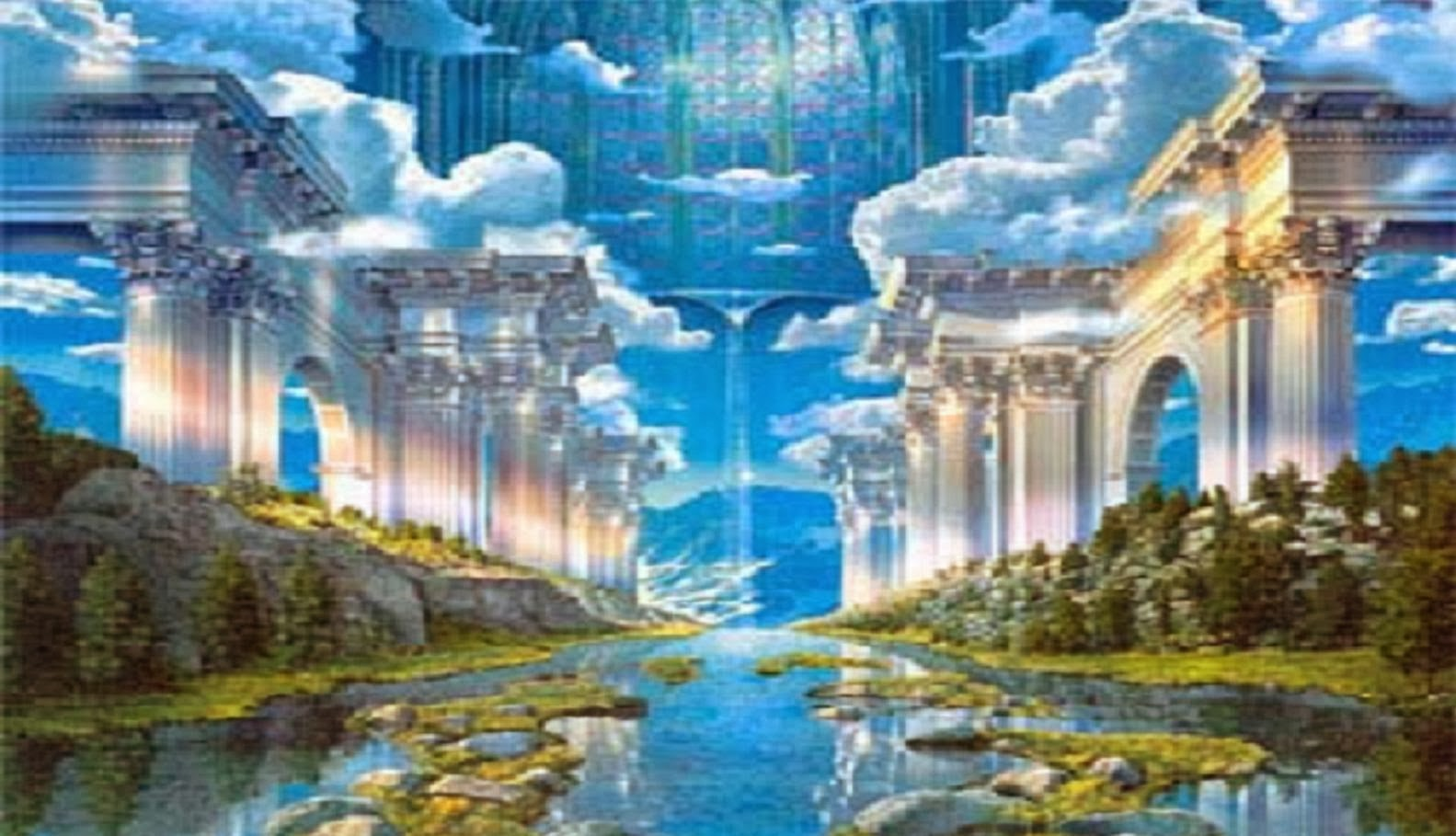 7  Purge me with hyssop, and I shall be clean: wash me, and I shall be whiter than snow.
Psalm 51:7 (KJV)
[Speaker Notes: Purge
Lev 14:4-7 — the priest will order that two live clean birds, cedar wood, scarlet yarn, and hyssop be brought for the one who is to be cleansed. 5 Then the priest will order that one of the birds be slaughtered over fresh water in a clay pot. 6 He is to take the live bird together with the cedar wood, scarlet yarn, and hyssop, and dip them all into the blood of the bird that was slaughtered over the fresh water. 7 He will then sprinkle the blood seven times on the one who is to be cleansed from the skin disease. He is to pronounce him clean and release the live bird over the open countryside. 

Lev 14:49-52 — He is to take two birds, cedar wood, scarlet yarn, and hyssop to purify the house, 50 and he is to slaughter one of the birds over a clay pot containing fresh water. 51 He will take the cedar wood, the hyssop, the scarlet yarn, and the live bird, dip them in the blood of the slaughtered bird and the fresh water, and sprinkle the house seven times. 52 He will purify the house with the blood of the bird, the fresh water, the live bird, the cedar wood, the hyssop, and the scarlet yarn. 

Nu 19:18-20 — A person who is clean is to take hyssop, dip it in the water, and sprinkle the tent, all the furnishings, and the people who were there. He is also to sprinkle the one who touched a bone, a grave, a corpse, or a person who had been killed. 19 "The one who is clean is to sprinkle the unclean person on the third day and the seventh day. After he purifies the unclean person on the seventh day, the one being purified must wash his clothes and bathe in water, and he will be clean by evening. 20 But a person who is unclean and does not purify himself, that person will be cut off from the assembly because he has defiled the sanctuary of the LORD. The water for impurity has not been sprinkled on him; he is unclean. 

Heb 9:19 — For when every command had been proclaimed by Moses to all the people according to the law, he took the blood of calves and goats, along with water, scarlet wool, and hyssop, and sprinkled the scroll itself and all the people, 

and
Heb 9:13 — For if the blood of goats and bulls and the ashes of a young cow, sprinkling those who are defiled, sanctify for the purification of the flesh, 

Heb 9:14 — how much more will the blood of Christ, who through the eternal Spirit offered himself without blemish to God, cleanse our consciences from dead works so that we can serve the living God? 

1Jn 1:7 — If we walk in the light as he himself is in the light, we have fellowship with one another, and the blood of Jesus his Son cleanses us from all sin. 

Rev 1:5 — and from Jesus Christ, the faithful witness, the firstborn from the dead and the ruler of the kings of the earth. To him who loves us and has set us free from our sins by his blood, 

whiter
Isa 1:18 — "Come, let us settle this," says the LORD. "Though your sins are scarlet, they will be as white as snow; though they are crimson red, they will be like wool. 

Eph 5:26 — to make her holy, cleansing her with the washing of water by the word. 

Eph 5:27 — He did this to present the church to himself in splendor, without spot or wrinkle or anything like that, but holy and blameless. 

Rev 7:13 — Then one of the elders asked me, "Who are these people in white robes, and where did they come from? " 

Rev 7:14 — I said to him, "Sir, you know." Then he told me: These are the ones coming out of the great tribulation. They washed their robes and made them white in the blood of the Lamb.]
8  Make me to hear joy and gladness; that the bones which thou hast broken may rejoice.
Psalm 51:8 (KJV)
[Speaker Notes: Make
Ps 13:5 — But I have trusted in your faithful love; my heart will rejoice in your deliverance. 

Ps 30:11 — You turned my lament into dancing; you removed my sackcloth and clothed me with gladness, 

Ps 119:81 — I long for your salvation; I put my hope in your word. 

Ps 119:82 — My eyes grow weary looking for what you have promised; I ask, "When will you comfort me? " 

Ps 126:5 — Those who sow in tears will reap with shouts of joy. 

Ps 126:6 — Though one goes along weeping, carrying the bag of seed, he will surely come back with shouts of joy, carrying his sheaves. 

Mt 5:4 — Blessed are those who mourn, for they will be comforted. 

bones
Ps 6:2 — Be gracious to me, LORD, for I am weak; heal me, LORD, for my bones are shaking; 

Ps 6:3 — my whole being is shaken with terror. And you, LORD ​— ​how long? 

Ps 38:3 — There is no soundness in my body because of your indignation; there is no health in my bones because of my sin. 

Job 5:17 — See how happy is the person whom God corrects; so do not reject the discipline of the Almighty. 

Job 5:18 — For he wounds but he also bandages; he strikes, but his hands also heal. 

Isa 57:15-18 — For the High and Exalted One, who lives forever, whose name is holy, says this: "I live in a high and holy place, and with the oppressed and lowly of spirit, to revive the spirit of the lowly and revive the heart of the oppressed. 16 For I will not accuse you forever, and I will not always be angry; for then the spirit would grow weak before me, even the breath, which I have made. 17 Because of his sinful greed I was angry, so I struck him; I was angry and hid; but he went on turning back to the desires of his heart. 18 I have seen his ways, but I will heal him; I will lead him and restore comfort to him and his mourners, 

Hos 6:1 — Come, let us return to the LORD. For he has torn us, and he will heal us; he has wounded us, and he will bind up our wounds. 

Hos 6:2 — He will revive us after two days, and on the third day he will raise us up so we can live in his presence. 

Lk 4:18 — The Spirit of the Lord is on me, because he has anointed me to preach good news to the poor. He has sent me to proclaim release to the captives and recovery of sight to the blind, to set free the oppressed, 

Ac 2:37-41 — When they heard this, they were pierced to the heart and said to Peter and the rest of the apostles: "Brothers, what should we do? " 38 Peter replied, "Repent and be baptized, each of you, in the name of Jesus Christ for the forgiveness of your sins, and you will receive the gift of the Holy Spirit. 39 For the promise is for you and for your children, and for all who are far off, as many as the Lord our God will call." 40 With many other words he testified and strongly urged them, saying, "Be saved from this corrupt generation! " 41 So those who accepted his message were baptized, and that day about three thousand people were added to them. 

Ac 16:29-34 — The jailer called for lights, rushed in, and fell down trembling before Paul and Silas. 30 He escorted them out and said, "Sirs, what must I do to be saved? " 31 They said, "Believe in the Lord Jesus, and you will be saved ​— ​you and your household." 32 And they spoke the word of the Lord to him along with everyone in his house. 33 He took them the same hour of the night and washed their wounds. Right away he and all his family were baptized. 34 He brought them into his house, set a meal before them, and rejoiced because he had come to believe in God with his entire household.]
9  Hide thy face from my sins, and blot out all mine iniquities.
Psalm 51:9 (KJV)
[Speaker Notes: Hide
Isa 38:17 — Indeed, it was for my own well-being that I had such intense bitterness; but your love has delivered me from the Pit of destruction, for you have thrown all my sins behind your back. 

Jer 16:17 — for my gaze takes in all their ways. They are not concealed from me, and their iniquity is not hidden from my sight. 

Mic 7:18 — Who is a God like you, forgiving iniquity and passing over rebellion for the remnant of his inheritance? He does not hold on to his anger forever, because he delights in faithful love. 

Mic 7:19 — He will again have compassion on us; he will vanquish our iniquities. You will cast all our sins into the depths of the sea. 

blot
Ps 51:1 — Be gracious to me, God, according to your faithful love; according to your abundant compassion, blot out my rebellion. 

Col 2:14 — He erased the certificate of debt, with its obligations, that was against us and opposed to us, and has taken it away by nailing it to the cross.]
10  Create in me a clean heart, O God; and renew a right spirit within me.
Psalm 51:10 (KJV)
[Speaker Notes: Create
2Co 5:17 — Therefore, if anyone is in Christ, he is a new creation; the old has passed away, and see, the new has come! 

Eph 2:10 — For we are his workmanship, created in Christ Jesus for good works, which God prepared ahead of time for us to do. 

clean
Ps 73:1 — 

Pr 20:9 — Who can say, "I have kept my heart pure; I am cleansed from my sin"? 

Jer 13:27 — Your adulteries and your lustful neighing, your depraved prostitution on the hills, in the fields — I have seen your abhorrent acts. Woe to you, Jerusalem! You are unclean — for how long yet? 

Jer 32:39 — I will give them integrity of heart and action so that they will fear me always, for their good and for the good of their descendants after them. 

Eze 11:19 — I will give them integrity of heart and put a new spirit within them; I will remove their heart of stone from their bodies and give them a heart of flesh, 

Eze 18:31 — Throw off all the transgressions you have committed, and get yourselves a new heart and a new spirit. Why should you die, house of Israel? 

Eze 36:25-27 — I will also sprinkle clean water on you, and you will be clean. I will cleanse you from all your impurities and all your idols. 26 I will give you a new heart and put a new spirit within you; I will remove your heart of stone and give you a heart of flesh. 27 I will place my Spirit within you and cause you to follow my statutes and carefully observe my ordinances. 

Eze 36:37 — " 'This is what the Lord GOD says: I will respond to the house of Israel and do this for them: I will multiply them in number like a flock. 

Mt 5:8 — Blessed are the pure in heart, for they will see God. 

Ac 15:9 — He made no distinction between us and them, cleansing their hearts by faith. 

1Pe 1:22 — Since you have purified yourselves by your obedience to the truth, so that you show sincere brotherly love for each other, from a pure heart love one another constantly, 

renew
Ro 12:2 — Do not be conformed to this age, but be transformed by the renewing of your mind, so that you may discern what is the good, pleasing, and perfect will of God. 

Eph 4:22-24 — to take off your former way of life, the old self that is corrupted by deceitful desires, 23 to be renewed in the spirit of your minds, 24 and to put on the new self, the one created according to God's likeness in righteousness and purity of the truth. 

Col 3:10 — and have put on the new self. You are being renewed in knowledge according to the image of your Creator. 

Tit 3:5 — he saved us — not by works of righteousness that we had done, but according to his mercy  ​— ​through the washing of regeneration and renewal by the Holy Spirit. 

right
Ps 78:8 — Then they would not be like their fathers, a stubborn and rebellious generation, a generation whose heart was not loyal and whose spirit was not faithful to God. 

Ps 78:37 — their hearts were insincere toward him, and they were unfaithful to his covenant. 

Jos 14:14 — Therefore, Hebron still belongs to Caleb son of Jephunneh the Kenizzite as an inheritance today because he followed the LORD, the God of Israel, completely. 

1Ki 15:3-5 — Abijam walked in all the sins his father before him had committed, and he was not wholeheartedly devoted to the LORD his God as his ancestor David had been. 4 But for the sake of David, the LORD his God gave him a lamp in Jerusalem by raising up his son after him and by preserving Jerusalem. 5 For David did what was right in the LORD's sight, and he did not turn aside from anything he had commanded him all the days of his life, except in the matter of Uriah the Hittite. 

Ac 11:23 — When he arrived and saw the grace of God, he was glad and encouraged all of them to remain true to the Lord with devoted hearts, 

1Co 15:58 — Therefore, my dear brothers and sisters, be steadfast, immovable, always excelling in the Lord's work, because you know that your labor in the Lord is not in vain. 

Jas 1:8 — being double-minded and unstable in all his ways.]
11  Cast me not away from thy presence; and take not thy holy spirit from me.
Psalm 51:11 (KJV)
[Speaker Notes: Cast
Ps 43:2 — For you are the God of my refuge. Why have you rejected me? Why must I go about in sorrow because of the enemy's oppression? 

Ps 71:9 — Don't discard me in my old age. As my strength fails, do not abandon me. 

Ps 71:18 — Even while I am old and gray, God, do not abandon me, while I proclaim your power to another generation, your strength to all who are to come. 

Ge 4:14 — Since you are banishing me today from the face of the earth, and I must hide from your presence and become a restless wanderer on the earth, whoever finds me will kill me." 

2Ki 13:23 — but the LORD was gracious to them, had compassion on them, and turned toward them because of his covenant with Abraham, Isaac, and Jacob. He was not willing to destroy them. Even now he has not banished them from his presence. 

2Ki 17:18-23 — Therefore, the LORD was very angry with Israel, and he removed them from his presence. Only the tribe of Judah remained. 19 Even Judah did not keep the commands of the LORD their God but lived according to the customs Israel had practiced. 20 So the LORD rejected all the descendants of Israel, punished them, and handed them over to plunderers until he had banished them from his presence. 21 When the LORD tore Israel from the house of David, Israel made Jeroboam son of Nebat king. Then Jeroboam led Israel away from following the LORD and caused them to commit immense sin. 22 The Israelites persisted in all the sins that Jeroboam committed and did not turn away from them. 23 Finally, the LORD removed Israel from his presence just as he had declared through all his servants the prophets. So Israel has been exiled to Assyria from their homeland to this very day. 

2Ki 23:27 — For the LORD had said, "I will also remove Judah from my presence just as I have removed Israel. I will reject this city Jerusalem, that I have chosen, and the temple about which I said, 'My name will be there.' " 

2Th 1:9 — They will pay the penalty of eternal destruction from the Lord's presence and from his glorious strength 

take
Ge 6:3 — And the LORD said, "My Spirit will not remain with mankind forever, because they are corrupt. Their days will be 120 years." 

Jdg 13:25 — Then the Spirit of the LORD began to stir him in the Camp of Dan, between Zorah and Eshtaol. 

Jdg 15:14 — When he came to Lehi, the Philistines came to meet him shouting. The Spirit of the LORD came powerfully on him, and the ropes that were on his arms and wrists became like burnt flax and fell off. 

Jdg 16:20 — Then she cried, "Samson, the Philistines are here! " When he awoke from his sleep, he said, "I will escape as I did before and shake myself free." But he did not know that the LORD had left him. 

1Sa 10:10 — When Saul and his servant arrived at Gibeah, a group of prophets met him. Then the Spirit of God came powerfully on him, and he prophesied along with them. 

1Sa 16:14 — Now the Spirit of the LORD had left Saul, and an evil spirit sent from the LORD began to torment him, 

2Sa 7:15 — But my faithful love will never leave him as it did when I removed it from Saul, whom I removed from before you. 

Isa 63:10 — But they rebelled and grieved his Holy Spirit. So he became their enemy and fought against them. 

Isa 63:11 — Then he remembered the days of the past, the days of Moses and his people. Where is he who brought them out of the sea with the shepherds of his flock? Where is he who put his Holy Spirit among the flock? 

holy
Lk 11:13 — If you then, who are evil, know how to give good gifts to your children, how much more will the heavenly Father give the Holy Spirit to those who ask him? " 

Jn 14:26 — But the Counselor, the Holy Spirit, whom the Father will send in my name, will teach you all things and remind you of everything I have told you. 

Ro 1:4 — and was appointed to be the powerful Son of God according to the Spirit of holiness by the resurrection of the dead. 

Ro 8:9 — You, however, are not in the flesh, but in the Spirit, if indeed the Spirit of God lives in you. If anyone does not have the Spirit of Christ, he does not belong to him. 

Eph 4:30 — And don't grieve God's Holy Spirit. You were sealed by him for the day of redemption.]
12  Restore unto me the joy of thy salvation; and uphold me with thy free spirit.
Psalm 51:12 (KJV)
[Speaker Notes: Restore
Ps 85:6-8 — Will you not revive us again so that your people may rejoice in you? 7 Show us your faithful love, LORD, and give us your salvation. 8 I will listen to what God will say; surely the LORD will declare peace to his people, his faithful ones, and not let them go back to foolish ways. 

Job 29:2 — If only I could be as in months gone by, in the days when God watched over me, 

Job 29:3 — when his lamp shone above my head, and I walked through darkness by his light! 

Isa 57:17 — Because of his sinful greed I was angry, so I struck him; I was angry and hid; but he went on turning back to the desires of his heart. 

Isa 57:18 — I have seen his ways, but I will heal him; I will lead him and restore comfort to him and his mourners, 

Jer 31:9-14 — They will come weeping, but I will bring them back with consolation. I will lead them to wadis filled with water, by a smooth way where they will not stumble, for I am Israel's Father, and Ephraim is my firstborn. 10 Nations, hear the word of the LORD, and tell it among the far off coast and islands! Say, "The one who scattered Israel will gather him. He will watch over him as a shepherd guards his flock, 11 for the LORD has ransomed Jacob and redeemed him from the power of one stronger than he." 12 They will come and shout for joy on the heights of Zion; they will be radiant with joy because of the LORD's goodness, because of the grain, the new wine, the fresh oil, and because of the young of the flocks and herds. Their life will be like an irrigated garden, and they will no longer grow weak from hunger. 13 Then the young women will rejoice with dancing, while young and old men rejoice together. I will turn their mourning into joy, give them consolation, and bring happiness out of grief. 14 I will refresh the priests with an abundance, and my people will be satisfied with my goodness. This is the LORD's declaration. 

joy
Ps 13:5 — But I have trusted in your faithful love; my heart will rejoice in your deliverance. 

Ps 21:1 — LORD, the king finds joy in your strength. How greatly he rejoices in your victory! 

Ps 35:9 — Then I will rejoice in the LORD; I will delight in his deliverance. 

Isa 49:13 — Shout for joy, you heavens! Earth, rejoice! Mountains break into joyful shouts! For the LORD has comforted his people, and will have compassion on his afflicted ones. 

Isa 61:10 — I rejoice greatly in the LORD, I exult in my God; for he has clothed me with the garments of salvation and wrapped me in a robe of righteousness, as a groom wears a turban and as a bride adorns herself with her jewels. 

Lk 1:47 — and my spirit rejoices in God my Savior, 

Ro 5:2-11 — We have also obtained access through him by faith into this grace in which we stand, and we rejoice in the hope of the glory of God. 3 And not only that, but we also rejoice in our afflictions, because we know that affliction produces endurance, 4 endurance produces proven character, and proven character produces hope. 5 This hope will not disappoint us, because God's love has been poured out in our hearts through the Holy Spirit who was given to us. 6 For while we were still helpless, at the right time, Christ died for the ungodly. 7 For rarely will someone die for a just person ​— ​though for a good person perhaps someone might even dare to die. 8 But God proves his own love for us in that while we were still sinners, Christ died for us. 9 How much more then, since we have now been declared righteous by his blood, will we be saved through him from wrath. 10 For if, while we were enemies, we were reconciled to God through the death of his Son, then how much more, having been reconciled, will we be saved by his life. 11 And not only that, but we also rejoice in God through our Lord Jesus Christ, through whom we have now received this reconciliation. 

uphold
Ps 17:5 — My steps are on your paths; my feet have not slipped. 

Ps 19:13 — Moreover, keep your servant from willful sins; do not let them rule me. Then I will be blameless and cleansed from blatant rebellion. 

Ps 119:116 — Sustain me as you promised, and I will live; do not let me be ashamed of my hope. 

Ps 119:117 — Sustain me so that I can be safe and always be concerned about your statutes. 

Ps 119:133 — Make my steps steady through your promise; don't let any sin dominate me. 

Isa 41:10 — Do not fear, for I am with you; do not be afraid, for I am your God. I will strengthen you; I will help you; I will hold on to you with my righteous right hand. 

Jer 10:23 — I know, LORD, that a person's way of life is not his own; no one who walks determines his own steps. 

Ro 14:4 — Who are you to judge another's household servant? Before his own Lord he stands or falls. And he will stand, because the Lord is able to make him stand. 

1Pe 1:5 — You are being guarded by God's power through faith for a salvation that is ready to be revealed in the last time. 

Jude 1:24 — Now to him who is able to protect you from stumbling and to make you stand in the presence of his glory, without blemish and with great joy, 

free
Ro 8:15 — You did not receive a spirit of slavery to fall back into fear. Instead, you received the Spirit of adoption, by whom we cry out, "Abba, Father! " 

2Co 3:17 — Now the Lord is the Spirit, and where the Spirit of the Lord is, there is freedom. 

Gal 4:6 — And because you are sons, God sent the Spirit of his Son into our hearts, crying, "Abba, Father! " 

Gal 4:7 — So you are no longer a slave but a son, and if a son, then God has made you an heir.]
13  Then will I teach transgressors thy ways; and sinners shall be converted unto thee.
Psalm 51:13 (KJV)
[Speaker Notes: Then
Ps 32:5 — Then I acknowledged my sin to you and did not conceal my iniquity. I said, "I will confess my transgressions to the LORD," and you forgave the guilt of my sin. Selah 

Ps 32:8-10 — I will instruct you and show you the way to go; with my eye on you, I will give counsel. 9 Do not be like a horse or mule, without understanding, that must be controlled with bit and bridle or else it will not come near you. 10 Many pains come to the wicked, but the one who trusts in the LORD will have faithful love surrounding him. 

Zec 3:1-8 — Then he showed me the high priest Joshua standing before the angel of the LORD, with Satan standing at his right side to accuse him. 2 The LORD said to Satan: "The LORD rebuke you, Satan! May the LORD who has chosen Jerusalem rebuke you! Isn't this man a burning stick snatched from the fire? " 3 Now Joshua was dressed with filthy clothes as he stood before the angel. 4 So the angel of the LORD spoke to those standing before him, "Take off his filthy clothes! " Then he said to him, "See, I have removed your iniquity from you, and I will clothe you with festive robes." 5 Then I said, "Let them put a clean turban on his head." So a clean turban was placed on his head, and they clothed him in garments while the angel of the LORD was standing nearby. 6 Then the angel of the LORD charged Joshua: 7 "This is what the LORD of Armies says: If you walk in my ways and keep my mandates, you will both rule my house and take care of my courts; I will also grant you access among these who are standing here. 8 "Listen, High Priest Joshua, you and your colleagues sitting before you; indeed, these men are a sign that I am about to bring my servant, the Branch. 

Lk 22:32 — But I have prayed for you that your faith may not fail. And you, when you have turned back, strengthen your brothers." 

Jn 21:15-17 — When they had eaten breakfast, Jesus asked Simon Peter, "Simon, son of John, do you love me more than these? " "Yes, Lord," he said to him, "you know that I love you." "Feed my lambs," he told him. 16 A second time he asked him, "Simon, son of John, do you love me? " "Yes, Lord," he said to him, "you know that I love you." "Shepherd my sheep," he told him. 17 He asked him the third time, "Simon, son of John, do you love me? " Peter was grieved that he asked him the third time, "Do you love me? " He said, "Lord, you know everything; you know that I love you." 

Ac 2:38-41 — Peter replied, "Repent and be baptized, each of you, in the name of Jesus Christ for the forgiveness of your sins, and you will receive the gift of the Holy Spirit. 39 For the promise is for you and for your children, and for all who are far off, as many as the Lord our God will call." 40 With many other words he testified and strongly urged them, saying, "Be saved from this corrupt generation! " 41 So those who accepted his message were baptized, and that day about three thousand people were added to them. 

Ac 9:19-22 — And after taking some food, he regained his strength. Saul Proclaiming the Messiah Saul was with the disciples in Damascus for some time. 20 Immediately he began proclaiming Jesus in the synagogues: "He is the Son of God." 21 All who heard him were astounded and said, "Isn't this the man in Jerusalem who was causing havoc for those who called on this name and came here for the purpose of taking them as prisoners to the chief priests? " 22 But Saul grew stronger and kept confounding the Jews who lived in Damascus by proving that Jesus is the Messiah. 

2Co 5:8-20 — In fact, we are confident, and we would prefer to be away from the body and at home with the Lord. 9 Therefore, whether we are at home or away, we make it our aim to be pleasing to him. 10 For we must all appear before the judgment seat of Christ, so that each may be repaid for what he has done in the body, whether good or evil. 11 Therefore, since we know the fear of the Lord, we try to persuade people. What we are is plain to God, and I hope it is also plain to your consciences. 12 We are not commending ourselves to you again, but giving you an opportunity to be proud of us, so that you may have a reply for those who take pride in outward appearance rather than in the heart. 13 For if we are out of our mind, it is for God; if we are in our right mind, it is for you. 14 For the love of Christ compels us, since we have reached this conclusion: If one died for all, then all died. 15 And he died for all so that those who live should no longer live for themselves, but for the one who died for them and was raised. 16 From now on, then, we do not know anyone from a worldly perspective. Even if we have known Christ from a worldly perspective, yet now we no longer know him in this way. 17 Therefore, if anyone is in Christ, he is a new creation; the old has passed away, and see, the new has come! 18 Everything is from God, who has reconciled us to himself through Christ and has given us the ministry of reconciliation. 19 That is, in Christ, God was reconciling the world to himself, not counting their trespasses against them, and he has committed the message of reconciliation to us. 20 Therefore, we are ambassadors for Christ, since God is making his appeal through us. We plead on Christ's behalf: "Be reconciled to God." 

ways
Ps 25:4 — Make your ways known to me, LORD; teach me your paths. 

Ps 25:8 — The LORD is good and upright; therefore he shows sinners the way. 

Isa 2:3 — and many peoples will come and say, "Come, let us go up to the mountain of the LORD, to the house of the God of Jacob. He will teach us about his ways so that we may walk in his paths." For instruction will go out of Zion and the word of the LORD from Jerusalem. 

Ac 13:10 — and said, "You are full of all kinds of deceit and trickery, you son of the devil and enemy of all that is right. Won't you ever stop perverting the straight paths of the Lord? 

converted
Ps 19:7 — The instruction of the LORD is perfect, renewing one's life; the testimony of the LORD is trustworthy, making the inexperienced wise. 

Isa 6:10 — Make the minds of these people dull; deafen their ears and blind their eyes; otherwise they might see with their eyes and hear with their ears, understand with their minds, turn back, and be healed. 

Jer 31:18 — I have surely heard Ephraim moaning, "You disciplined me, and I have been disciplined like an untrained calf. Take me back, so that I can return, for you, LORD, are my God. 

Mt 18:3 — He called a child and had him stand among them. 3 "Truly I tell you," he said, "unless you turn and become like children, you will never enter the kingdom of heaven. 

Ac 3:19 — Therefore repent and turn back, so that your sins may be wiped out, 

Ac 15:3 — When they had been sent on their way by the church, they passed through both Phoenicia and Samaria, describing in detail the conversion of the Gentiles, and they brought great joy to all the brothers and sisters. 

Ac 26:18-20 — to open their eyes so that they may turn from darkness to light and from the power of Satan to God, that they may receive forgiveness of sins and a share among those who are sanctified by faith in me.' 19 "So then, King Agrippa, I was not disobedient to the heavenly vision. 20 Instead, I preached to those in Damascus first, and to those in Jerusalem and in all the region of Judea, and to the Gentiles, that they should repent and turn to God, and do works worthy of repentance. 

Jas 5:19 — My brothers and sisters, if any among you strays from the truth, and someone turns him back, 

Jas 5:20 — let that person know that whoever turns a sinner from the error of his way will save his soul from death and cover a multitude of sins.]
III. DELIVERANCE– vs.  14 -19
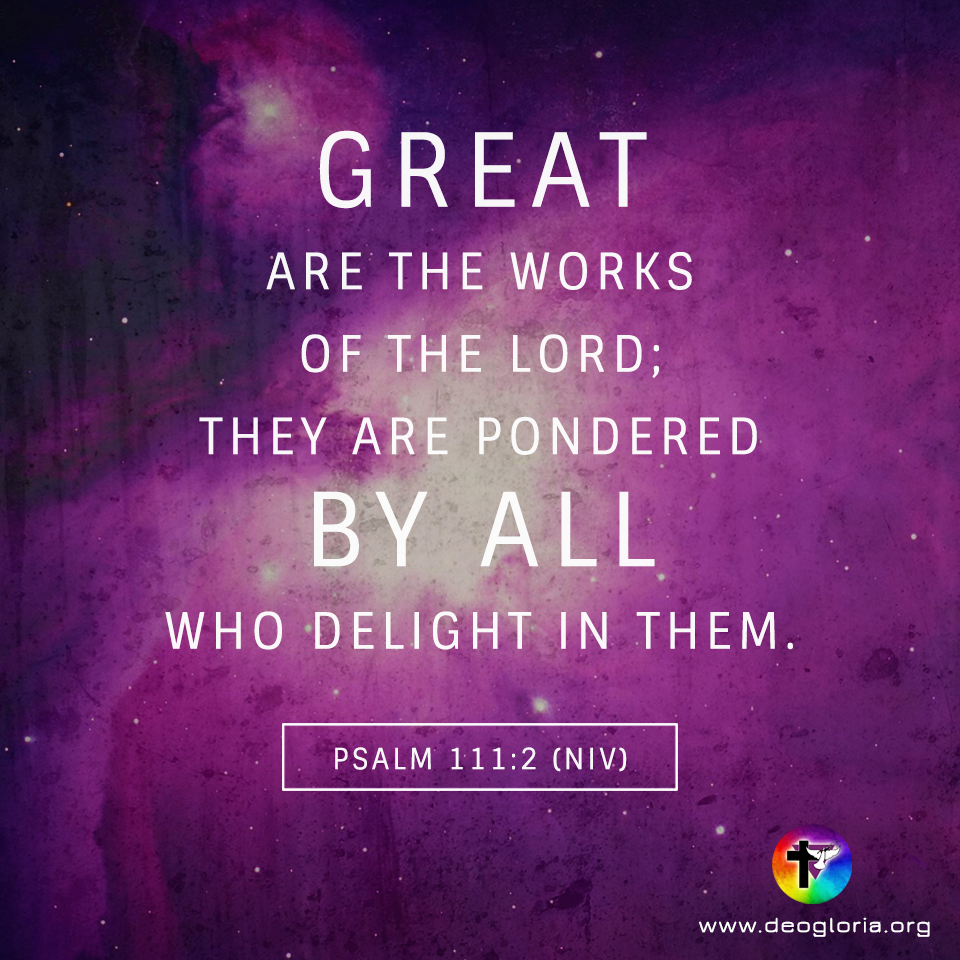 14  Deliver me from bloodguiltiness, O God, thou God of my salvation: and my tongue shall sing aloud of thy righteousness.
Psalm 51:14 (KJV)
[Speaker Notes: Deliver
Ps 26:9 — Do not destroy me along with sinners, or my life along with men of bloodshed 

Ps 55:23 — God, you will bring them down to the Pit of destruction; men of bloodshed and treachery will not live out half their days. But I will trust in you. 

Ge 9:6 — Whoever sheds human blood, by humans his blood will be shed, for God made humans in his image. 

Ge 42:22 — But Reuben replied: "Didn't I tell you not to harm the boy? But you wouldn't listen. Now we must account for his blood! " 

2Sa 3:28 — David heard about it later and said: "I and my kingdom are forever innocent before the LORD concerning the blood of Abner son of Ner. 

2Sa 11:15-17 — In the letter he wrote: Put Uriah at the front of the fiercest fighting, then withdraw from him so that he is struck down and dies. 16 When Joab was besieging the city, he put Uriah in the place where he knew the best enemy soldiers were. 17 Then the men of the city came out and attacked Joab, and some of the men from David's soldiers fell in battle; Uriah the Hittite also died. 

2Sa 12:9 — Why then have you despised the LORD's command by doing what I consider evil? You struck down Uriah the Hittite with the sword and took his wife as your own wife ​— ​you murdered him with the Ammonite's sword. 

2Sa 21:1 — During David's reign there was a famine for three successive years, so David inquired of the LORD. The LORD answered, "It is due to Saul and to his bloody family, because he killed the Gibeonites." 

bloodguiltiness
Eze 33:8 — If I say to the wicked, 'Wicked one, you will surely die,' but you do not speak out to warn him about his way, that wicked person will die for his iniquity, yet I will hold you responsible for his blood. 

Hos 4:2 — Cursing, lying, murder, stealing, and adultery are rampant; one act of bloodshed follows another. 

Ac 18:6 — When they resisted and blasphemed, he shook out his clothes and told them, "Your blood is on your own heads! I am innocent. From now on I will go to the Gentiles." 

Ac 20:26 — Therefore I declare to you this day that I am innocent of the blood of all of you, 

thou God
Ps 38:22 — Hurry to help me, my Lord, my salvation. 

Ps 68:20 — Our God is a God of salvation, and escape from death belongs to the LORD my Lord. 

Ps 88:1 — LORD, God of my salvation, I cry out before you day and night. 

Isa 12:2 — Indeed, God is my salvation; I will trust him and not be afraid, for the LORD, the LORD himself, is my strength and my song. He has become my salvation." 

Isa 45:17 — Israel will be saved by the LORD with an everlasting salvation; you will not be put to shame or humiliated for all eternity. 

Hab 3:18 — yet I will celebrate in the LORD; I will rejoice in the God of my salvation! 

tongue
Ps 35:28 — And my tongue will proclaim your righteousness, your praise all day long. 

Ps 71:15-24 — My mouth will tell about your righteousness and your salvation all day long, though I cannot sum them up. 16 I come because of the mighty acts of the Lord GOD; I will proclaim your righteousness, yours alone. 17 God, you have taught me from my youth, and I still proclaim your wondrous works. 18 Even while I am old and gray, God, do not abandon me, while I proclaim your power to another generation, your strength to all who are to come. 19 Your righteousness reaches the heights, God, you who have done great things; God, who is like you? 20 You caused me to experience many troubles and misfortunes, but you will revive me again. You will bring me up again, even from the depths of the earth. 21 You will increase my honor and comfort me once again. 22 Therefore, I will praise you with a harp for your faithfulness, my God; I will sing to you with a lyre, Holy One of Israel. 23 My lips will shout for joy when I sing praise to you because you have redeemed me. 24 Therefore, my tongue will proclaim your righteousness all day long, for those who intend to harm me will be disgraced and confounded. 

Ps 86:12 — I will praise you with all my heart, Lord my God, and will honor your name forever. 

Ps 86:13 — For your faithful love for me is great, and you rescue my life from the depths of Sheol. 

righteousness
Ezr 9:13 — After all that has happened to us because of our evil deeds and terrible guilt ​— ​though you, our God, have punished us less than our iniquities deserve and have allowed us to survive — 

Ne 9:33 — You are righteous concerning all that has happened to us, because you have acted faithfully, while we have acted wickedly. 

Da 9:7 — Lord, righteousness belongs to you, but this day public shame belongs to us: the men of Judah, the residents of Jerusalem, and all Israel ​— ​those who are near and those who are far, in all the countries where you have banished them because of the disloyalty they have shown toward you. 

Da 9:16 — Lord, in keeping with all your righteous acts, may your anger and wrath turn away from your city Jerusalem, your holy mountain; for because of our sins and the iniquities of our fathers, Jerusalem and your people have become an object of ridicule to all those around us. 

Ro 10:3 — Since they are ignorant of the righteousness of God and attempted to establish their own righteousness, they have not submitted to God's righteousness.]
15  O Lord, open thou my lips; and my mouth shall shew forth thy praise.
Psalm 51:15 (KJV)
[Speaker Notes: O Lord
Ge 44:16 — "What can we say to my lord? " Judah replied. "How can we plead? How can we justify ourselves? God has exposed your servants' iniquity. We are now my lord's slaves ​— ​both we and the one in whose possession the cup was found." 
1Sa 2:9 — He guards the steps of his faithful ones, but the wicked perish in darkness, for a person does not prevail by his own strength. 
Eze 16:63 — so that when I make atonement for all you have done, you will remember and be ashamed, and never open your mouth again because of your disgrace. This is the declaration of the Lord GOD.' " 
Mt 22:12 — So he said to him, 'Friend, how did you get in here without wedding clothes? ' The man was speechless. 
Ro 3:19 — Now we know that whatever the law says, it speaks to those who are subject to the law, so that every mouth may be shut and the whole world may become subject to God's judgment. 
open
Ex 4:11 — The LORD said to him, "Who placed a mouth on humans? Who makes a person mute or deaf, seeing or blind? Is it not I, the LORD? 
Eze 3:27 — But when I speak with you, I will open your mouth, and you will say to them, 'This is what the Lord GOD says.' Let the one who listens, listen, and let the one who refuses, refuse ​— ​for they are a rebellious house. 
Eze 29:21 — "In that day I will cause a horn to sprout for the house of Israel, and I will enable you to speak out among them. Then they will know that I am the LORD." 
Mk 7:34 — Looking up to heaven, he sighed deeply and said to him, "Ephphatha!" (that is, "Be opened! "). 
mouth
Ps 63:3-5 — My lips will glorify you because your faithful love is better than life. 4 So I will bless you as long as I live; at your name, I will lift up my hands. 5 You satisfy me as with rich food; my mouth will praise you with joyful lips. 
Ps 119:13 — With my lips I proclaim all the judgments from your mouth. 
Heb 13:15 — Therefore, through him let us continually offer up to God a sacrifice of praise, that is, the fruit of lips that confess his name.]
16  For thou desirest not sacrifice; else would I give it: thou delightest not in burnt offering.
Psalm 51:16 (KJV)
[Speaker Notes: desirest
Ps 51:6 — Surely you desire integrity in the inner self, and you teach me wisdom deep within. 

Ex 21:14 — If a person schemes and willfully acts against his neighbor to murder him, you must take him from my altar to be put to death. 

Nu 15:27 — "If one person sins unintentionally, he is to present a year-old female goat as a sin offering. 

Nu 15:30 — "But the person who acts defiantly, whether native or resident alien, blasphemes the LORD. That person is to be cut off from his people. 

Nu 15:31 — He will certainly be cut off, because he has despised the LORD's word and broken his command; his guilt remains on him." 

Nu 35:31 — You are not to accept a ransom for the life of someone who is guilty of murder; he must be put to death. 

Dt 22:22 — "If a man is discovered having sexual relations with another man's wife, both the man who had sex with the woman and the woman must die. You must purge the evil from Israel. 

Hos 6:6 — For I desire faithful love and not sacrifice, the knowledge of God rather than burnt offerings. 

else would I
Ps 40:6 — You do not delight in sacrifice and offering; you open my ears to listen. You do not ask for a whole burnt offering or a sin offering. 

Ps 50:8 — I do not rebuke you for your sacrifices or for your burnt offerings, which are continually before me. 

Pr 15:8 — The sacrifice of the wicked is detestable to the LORD, but the prayer of the upright is his delight. 

Pr 21:27 — The sacrifice of a wicked person is detestable ​— how much more so when he brings it with ulterior motives! 

Isa 1:11-15 — "What are all your sacrifices to me? " asks the LORD. "I have had enough of burnt offerings and rams and the fat of well-fed cattle; I have no desire for the blood of bulls, lambs, or male goats. 12 When you come to appear before me, who requires this from you — this trampling of my courts? 13 Stop bringing useless offerings. Your incense is detestable to me. New Moons and Sabbaths, and the calling of solemn assemblies — I cannot stand iniquity with a festival. 14 I hate your New Moons and prescribed festivals. They have become a burden to me; I am tired of putting up with them. 15 When you spread out your hands in prayer, I will refuse to look at you; even if you offer countless prayers, I will not listen. Your hands are covered with blood. 

Jer 7:22 — for when I brought your ancestors out of the land of Egypt, I did not speak with them or command them concerning burnt offering and sacrifice. 

Jer 7:23 — However, I did give them this command: 'Obey me, and then I will be your God, and you will be my people. Follow every way I command you so that it may go well with you.'  

Jer 7:27 — "When you speak all these things to them, they will not listen to you. When you call to them, they will not answer you. 

Am 5:21-23 — I hate, I despise your feasts! I can't stand the stench of your solemn assemblies. 22 Even if you offer me your burnt offerings and grain offerings, I will not accept them; I will have no regard for your fellowship offerings of fattened cattle. 23 Take away from me the noise of your songs! I will not listen to the music of your harps. 

Heb 10:5 — Therefore, as he was coming into the world, he said: You did not desire sacrifice and offering, but you prepared a body for me. 

Heb 10:6 — You did not delight in whole burnt offerings and sin offerings.]
17  The sacrifices of God are a broken spirit: a broken and a contrite heart, O God, thou wilt not despise.
Psalm 51:17 (KJV)
[Speaker Notes: Ps 107:22 — Let them offer sacrifices of thanksgiving and announce his works with shouts of joy. 

Mk 12:33 — And to love him with all your heart, with all your understanding, and with all your strength, and to love your neighbor as yourself, is far more important than all the burnt offerings and sacrifices." 

Ro 12:1 — Therefore, brothers and sisters, in view of the mercies of God, I urge you to present your bodies as a living sacrifice, holy and pleasing to God; this is your true worship. 

Php 4:18 — But I have received everything in full, and I have an abundance. I am fully supplied, having received from Epaphroditus what you provided ​— ​a fragrant offering, an acceptable sacrifice, pleasing to God. 

Heb 13:16 — Don't neglect to do what is good and to share, for God is pleased with such sacrifices. 

1Pe 2:5 — you yourselves, as living stones, a spiritual house, are being built to be a holy priesthood to offer spiritual sacrifices acceptable to God through Jesus Christ. 

a broken spirit
Ps 34:18 — The LORD is near the brokenhearted; he saves those crushed in spirit. 

Ps 147:3 — He heals the brokenhearted and bandages their wounds. 

2Ki 22:19 — because your heart was tender and you humbled yourself before the LORD when you heard what I spoke against this place and against its inhabitants, that they would become a desolation and a curse, and because you have torn your clothes and wept before me, I myself have heard' ​— ​this is the LORD's declaration. 

Isa 57:15 — For the High and Exalted One, who lives forever, whose name is holy, says this: "I live in a high and holy place, and with the oppressed and lowly of spirit, to revive the spirit of the lowly and revive the heart of the oppressed. 

Isa 61:1-3 — The Spirit of the Lord GOD is on me, because the LORD has anointed me to bring good news to the poor. He has sent me to heal the brokenhearted, to proclaim liberty to the captives and freedom to the prisoners; 2 to proclaim the year of the LORD's favor, and the day of our God's vengeance; to comfort all who mourn, 3 to provide for those who mourn in Zion; to give them a crown of beauty instead of ashes, festive oil instead of mourning, and splendid clothes instead of despair. And they will be called righteous trees, planted by the LORD to glorify him. 

Isa 66:2 — My hand made all these things, and so they all came into being. This is the LORD's declaration. I will look favorably on this kind of person: one who is humble, submissive in spirit, and trembles at my word. 

Eze 9:3 — Then the glory of the God of Israel rose from above the cherub where it had been, to the threshold of the temple. He called to the man clothed in linen and carrying writing equipment. 

Eze 9:4 — "Pass throughout the city of Jerusalem," the LORD said to him, "and put a mark on the foreheads of the men who sigh and groan over all the detestable practices committed in it." 

Eze 9:6 — Slaughter the old men, the young men and women, as well as the children and older women, but do not come near anyone who has the mark. Begin at my sanctuary." So they began with the elders who were in front of the temple. 

Mt 5:3 — "Blessed are the poor in spirit, for the kingdom of heaven is theirs. 

Lk 18:11-14 — The Pharisee was standing and praying like this about himself: 'God, I thank you that I'm not like other people  ​— ​greedy, unrighteous, adulterers, or even like this tax collector. 12 I fast twice a week; I give a tenth of everything I get.' 13 "But the tax collector, standing far off, would not even raise his eyes to heaven but kept striking his chest and saying, 'God, have mercy on me, a sinner! ' 14 I tell you, this one went down to his house justified rather than the other; because everyone who exalts himself will be humbled, but the one who humbles himself will be exalted." 

thou
Ps 22:24 — For he has not despised or abhorred the torment of the oppressed. He did not hide his face from him but listened when he cried to him for help. 

Ps 102:17 — He will pay attention to the prayer of the destitute and will not despise their prayer. 

2Ch 33:12 — When he was in distress, he sought the favor of the LORD his God and earnestly humbled himself before the God of his ancestors. 

2Ch 33:13 — He prayed to him, and the LORD was receptive to his prayer. He granted his request and brought him back to Jerusalem, to his kingdom. So Manasseh came to know that the LORD is God. 

Am 5:21 — I hate, I despise your feasts! I can't stand the stench of your solemn assemblies. 

Lk 7:39-50 — When the Pharisee who had invited him saw this, he said to himself, "This man, if he were a prophet, would know who and what kind of woman this is who is touching him ​— ​she's a sinner! " 40 Jesus replied to him, "Simon, I have something to say to you." He said, "Say it, teacher." 41 "A creditor had two debtors. One owed five hundred denarii, and the other fifty. 42 Since they could not pay it back, he graciously forgave them both. So, which of them will love him more? " 43 Simon answered, "I suppose the one he forgave more." "You have judged correctly," he told him. 44 Turning to the woman, he said to Simon, "Do you see this woman? I entered your house; you gave me no water for my feet, but she, with her tears, has washed my feet and wiped them with her hair. 45 You gave me no kiss, but she hasn't stopped kissing my feet since I came in. 46 You didn't anoint my head with olive oil, but she has anointed my feet with perfume. 47 Therefore I tell you, her many sins have been forgiven; that's why she loved much. But the one who is forgiven little, loves little." 48 Then he said to her, "Your sins are forgiven." 49 Those who were at the table with him began to say among themselves, "Who is this man who even forgives sins? " 50 And he said to the woman, "Your faith has saved you. Go in peace." 

Lk 15:2-7 — And the Pharisees and scribes were complaining, "This man welcomes sinners and eats with them." 3 So he told them this parable: 4 "What man among you, who has a hundred sheep and loses one of them, does not leave the ninety-nine in the open field and go after the lost one until he finds it? 5 When he has found it, he joyfully puts it on his shoulders, 6 and coming home, he calls his friends and neighbors together, saying to them, 'Rejoice with me, because I have found my lost sheep! ' 7 I tell you, in the same way, there will be more joy in heaven over one sinner who repents than over ninety-nine righteous people who don't need repentance. 

Lk 15:10 — I tell you, in the same way, there is joy in the presence of God's angels over one sinner who repents." 

Lk 15:21-32 — The son said to him, 'Father, I have sinned against heaven and in your sight. I'm no longer worthy to be called your son.' 22 "But the father told his servants, 'Quick! Bring out the best robe and put it on him; put a ring on his finger and sandals on his feet. 23 Then bring the fattened calf and slaughter it, and let's celebrate with a feast, 24 because this son of mine was dead and is alive again; he was lost and is found! ' So they began to celebrate. 25 "Now his older son was in the field; as he came near the house, he heard music and dancing. 26 So he summoned one of the servants, questioning what these things meant. 27 'Your brother is here,' he told him, 'and your father has slaughtered the fattened calf because he has him back safe and sound.' 28 "Then he became angry and didn't want to go in. So his father came out and pleaded with him. 29 But he replied to his father, 'Look, I have been slaving many years for you, and I have never disobeyed your orders, yet you never gave me a goat so that I could celebrate with my friends. 30 But when this son of yours came, who has devoured your assets with prostitutes, you slaughtered the fattened calf for him.' 31 " 'Son,' he said to him, 'you are always with me, and everything I have is yours. 32 But we had to celebrate and rejoice, because this brother of yours was dead and is alive again; he was lost and is found.' "]
18  Do good in thy good pleasure unto Zion: build thou the walls of Jerusalem.
Psalm 51:18 (KJV)
[Speaker Notes: Do
Ps 25:22 — God, redeem Israel, from all its distresses. 
Ps 102:16 — for the LORD will rebuild Zion; he will appear in his glory. 
Ps 122:6-9 — Pray for the well-being of Jerusalem: "May those who love you be secure; 7 may there be peace within your walls, security within your fortresses." 8 Because of my brothers and friends, I will say, "May peace be in you." 9 Because of the house of the LORD our God, I will pursue your prosperity. 
Ps 137:5 — If I forget you, Jerusalem, may my right hand forget its skill. 
Ps 137:6 — May my tongue stick to the roof of my mouth if I do not remember you, if I do not exalt Jerusalem as my greatest joy! 
Isa 62:1 — I will not keep silent because of Zion, and I will not keep still because of Jerusalem, until her righteousness shines like a bright light and her salvation, like a flaming torch. 
Isa 62:6 — Jerusalem, I have appointed watchmen on your walls; they will never be silent, day or night. There is no rest for you, who remind the LORD. 
Isa 62:7 — Do not give him rest until he establishes and makes Jerusalem the praise of the earth. 
Jer 51:50 — You who have escaped the sword, go and do not stand still! Remember the LORD from far away, and let Jerusalem come to your mind. 
2Co 11:28 — Not to mention other things, there is the daily pressure on me: my concern for all the churches. 
2Co 11:29 — Who is weak, and I am not weak? Who is made to stumble, and I do not burn with indignation? 
thy
Lk 12:32 — Don't be afraid, little flock, because your Father delights to give you the kingdom. 
Eph 1:5 — He predestined us to be adopted as sons through Jesus Christ for himself, according to the good pleasure of his will, 
Eph 1:9 — He made known to us the mystery of his will, according to his good pleasure that he purposed in Christ 
Php 2:13 — For it is God who is working in you both to will and to work according to his good purpose. 
2Th 1:11 — In view of this, we always pray for you that our God will make you worthy of his calling, and by his power fulfill your every desire to do good and your work produced by faith, 
build
Ne 2:17 — So I said to them, "You see the trouble we are in. Jerusalem lies in ruins and its gates have been burned. Come, let's rebuild Jerusalem's wall, so that we will no longer be a disgrace." 
Isa 58:12 — Some of you will rebuild the ancient ruins; you will restore the foundations laid long ago; you will be called the repairer of broken walls, the restorer of streets where people live. 
Da 9:25 — Know and understand this: From the issuing of the decree to restore and rebuild Jerusalem until an Anointed One, the ruler, will be seven weeks and sixty-two weeks. It will be rebuilt with a plaza and a moat, but in difficult times. 
Mic 7:11 — A day will come for rebuilding your walls; on that day your boundary will be extended. 
Zec 2:5 — The declaration of the LORD: "I myself will be a wall of fire around it, and I will be the glory within it."]
19  Then shalt thou be pleased with the sacrifices of righteousness, with burnt offering and whole burnt offering: then shall they offer bullocks upon thine altar.
Psalm 51:19 (KJV)
[Speaker Notes: pleased
Ps 66:13-15 — I will enter your house with burnt offerings; I will pay you my vows 14 that my lips promised and my mouth spoke during my distress. 15 I will offer you fattened sheep as burnt offerings, with the fragrant smoke of rams; I will sacrifice bulls with goats. Selah 

Ps 118:27 — The LORD is God and has given us light. Bind the festival sacrifice with cords to the horns of the altar. 

Eph 5:2 — and walk in love, as Christ also loved us and gave himself for us, a sacrificial and fragrant offering to God. 

sacrifices
Ps 4:5 — Offer sacrifices in righteousness and trust in the LORD. 

Mal 3:3 — He will be like a refiner and purifier of silver; he will purify the sons of Levi and refine them like gold and silver. Then they will present offerings to the LORD in righteousness. 

Ro 12:1 — Therefore, brothers and sisters, in view of the mercies of God, I urge you to present your bodies as a living sacrifice, holy and pleasing to God; this is your true worship.]
Conclusion
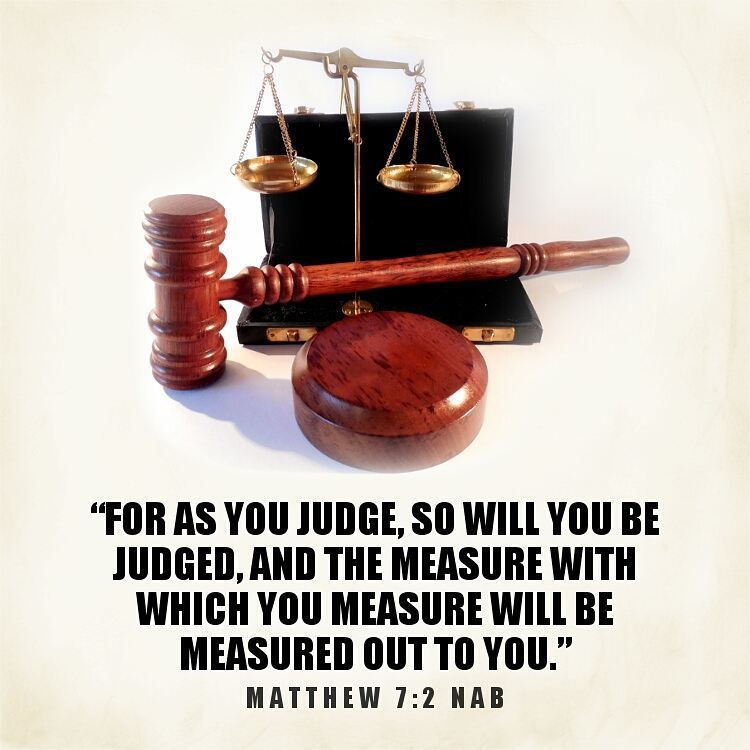